«Художественный мир уральских сказов П.П. Бажова: искусство быть читателем»
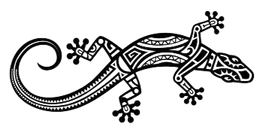 Номинация: Изобразительная деятельностьНазвание: По мотивам сказа «Хрупкая веточка»Участник: МАОУ Лицей 88, 3 Д классРуководитель: Дегтярёва Наталья Владимировна
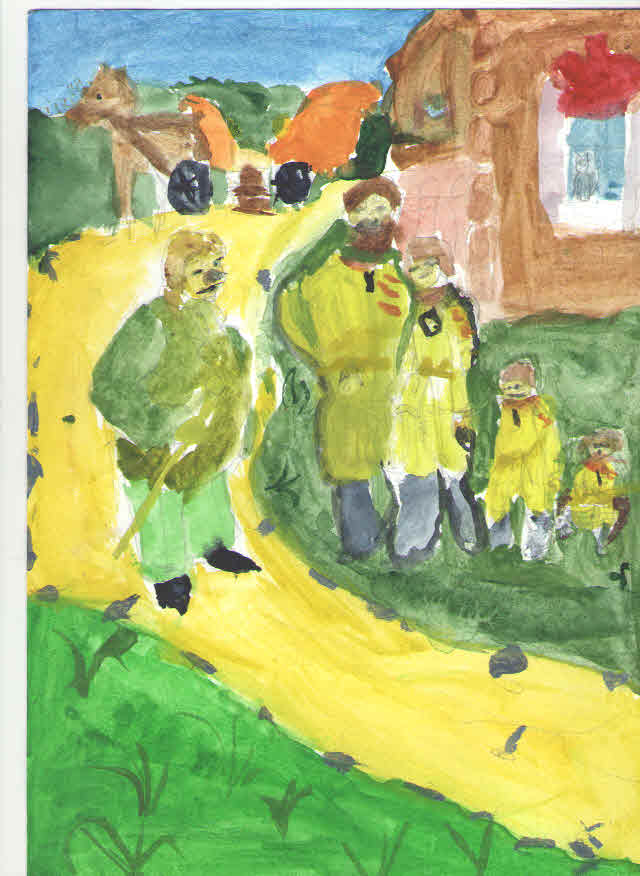 СахароваСтефания
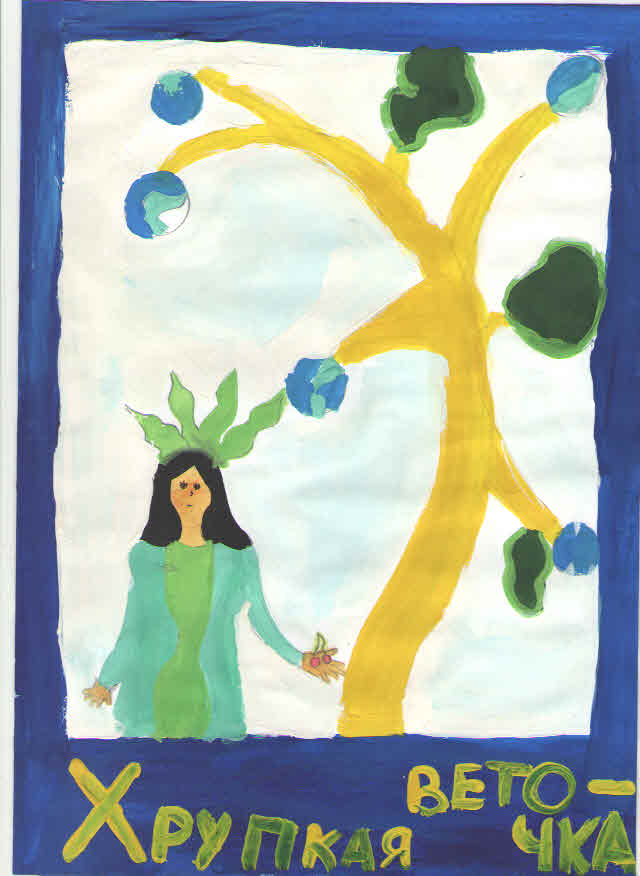 ДрипапаСофья
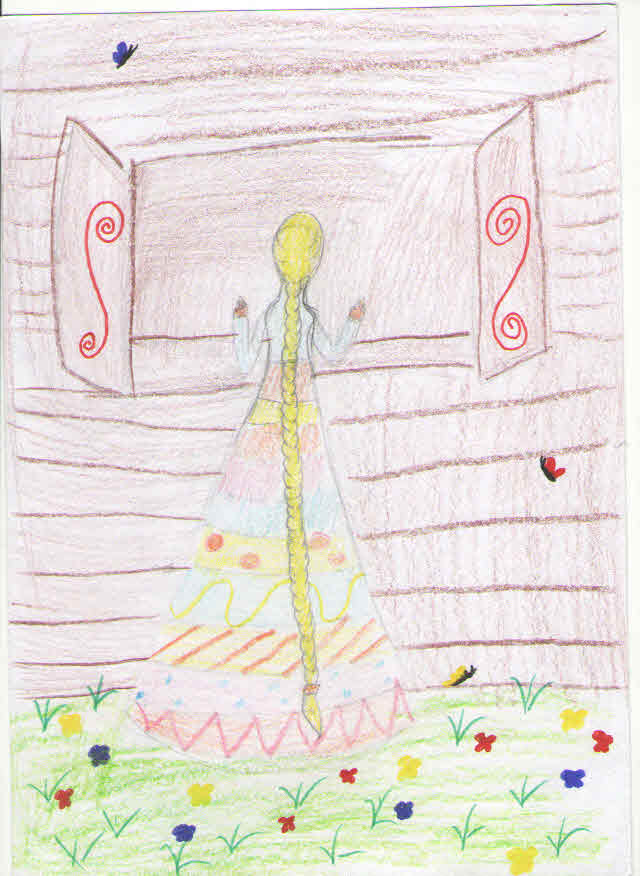 ЗиновьеваКсения
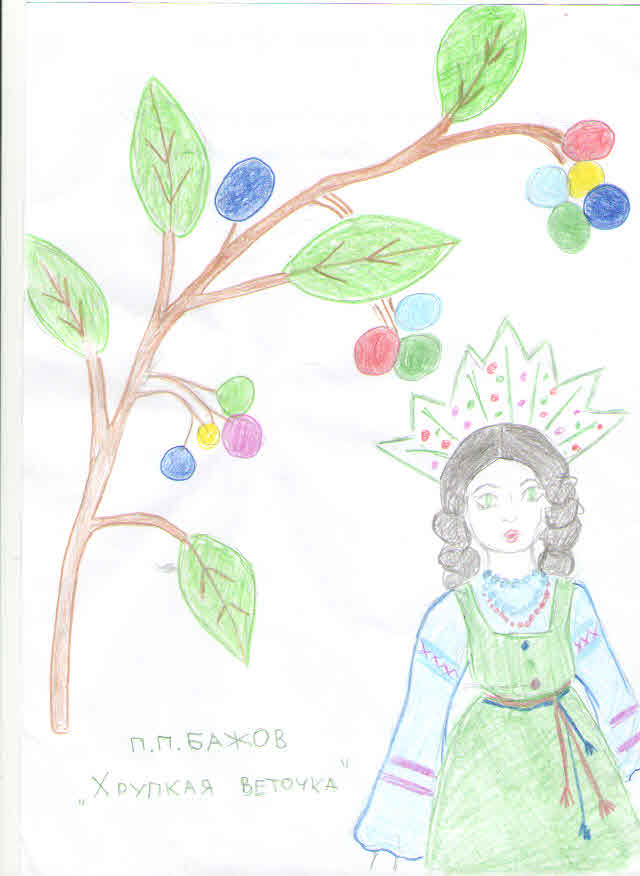 ИвановМихаил
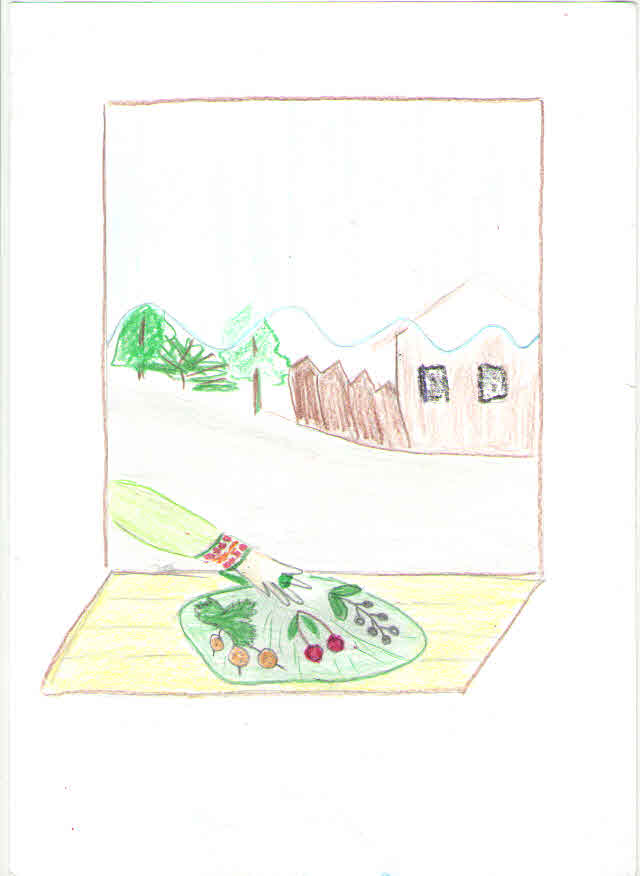 ИшмикеевКирилл
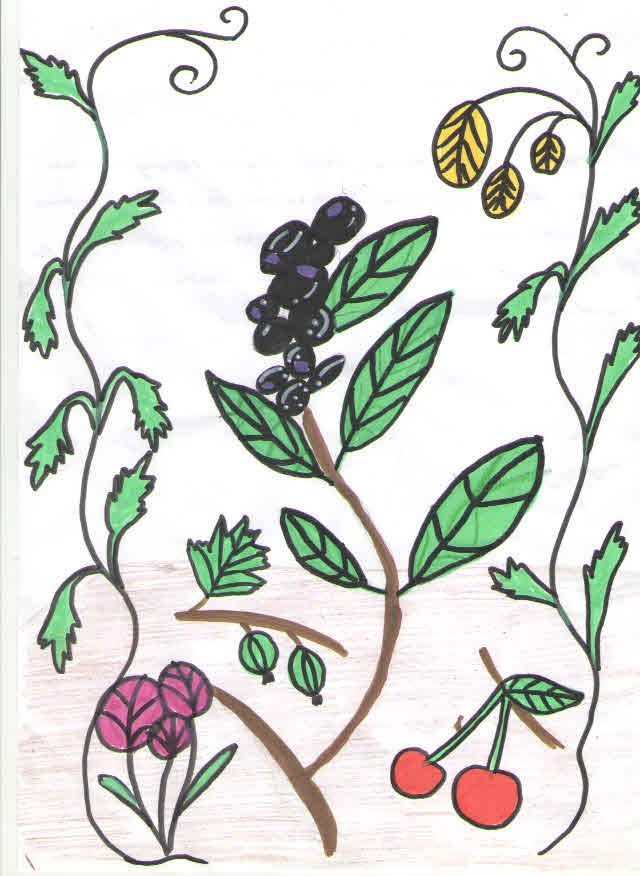 КалединаЕлена
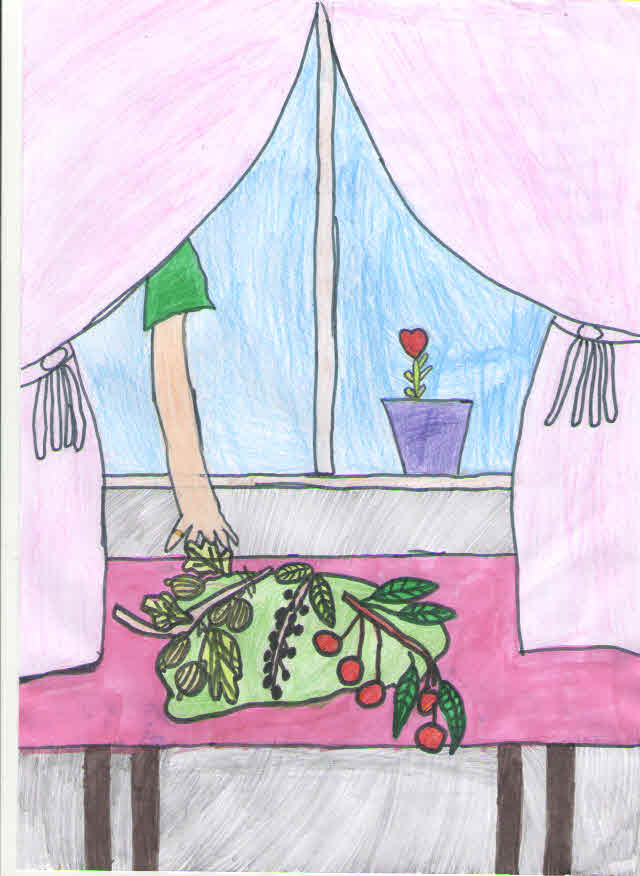 ПетуховаАнастасия
Вдовичак Дмитрий
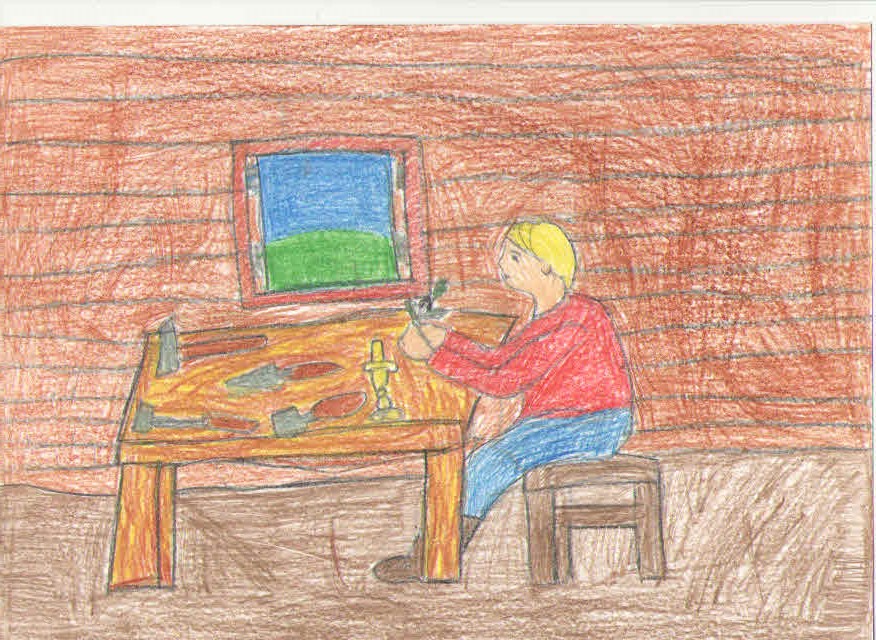 Волович Оливия
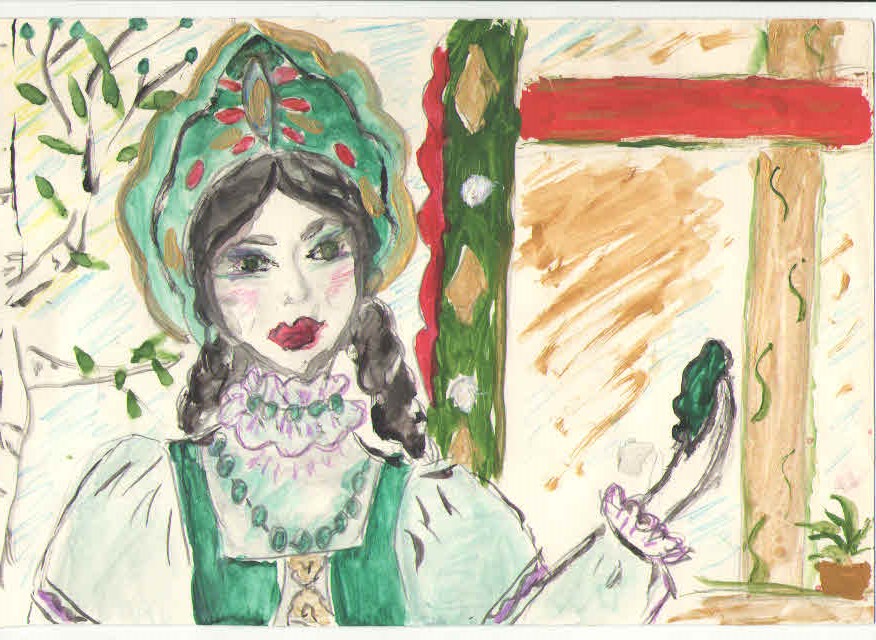 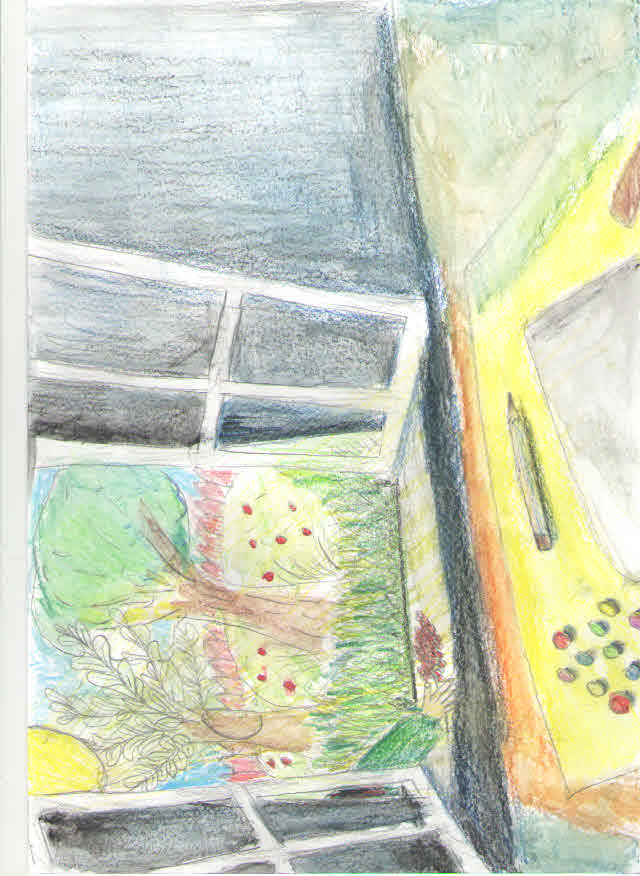 Изотова София
Каукин Николай
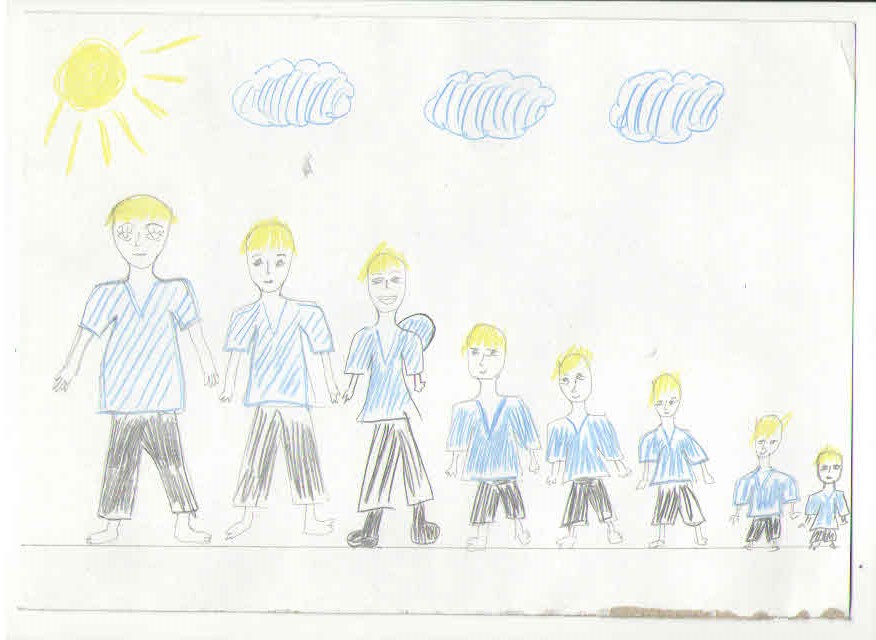 Скоморохова Юлия
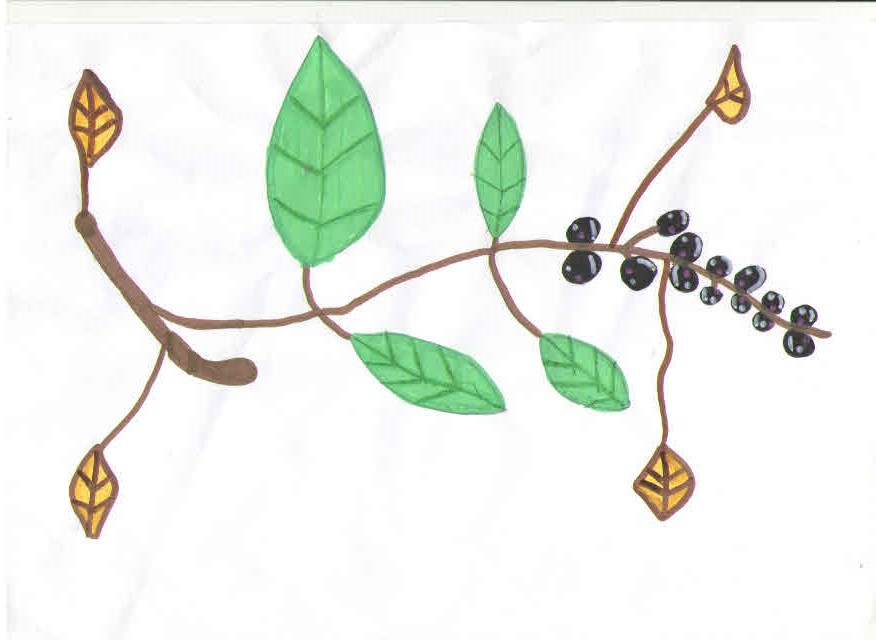 Ульянов Артур
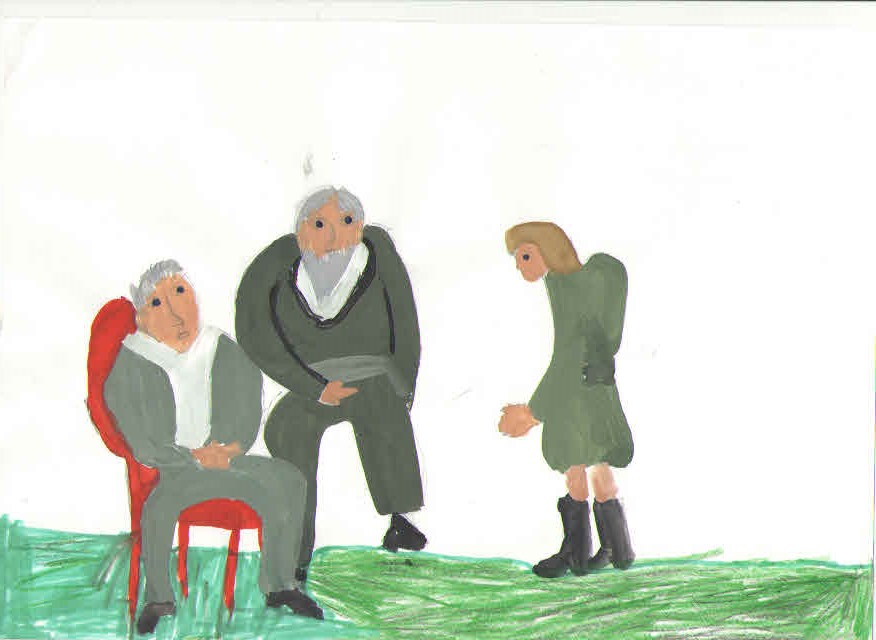 Шабунина Марьяна
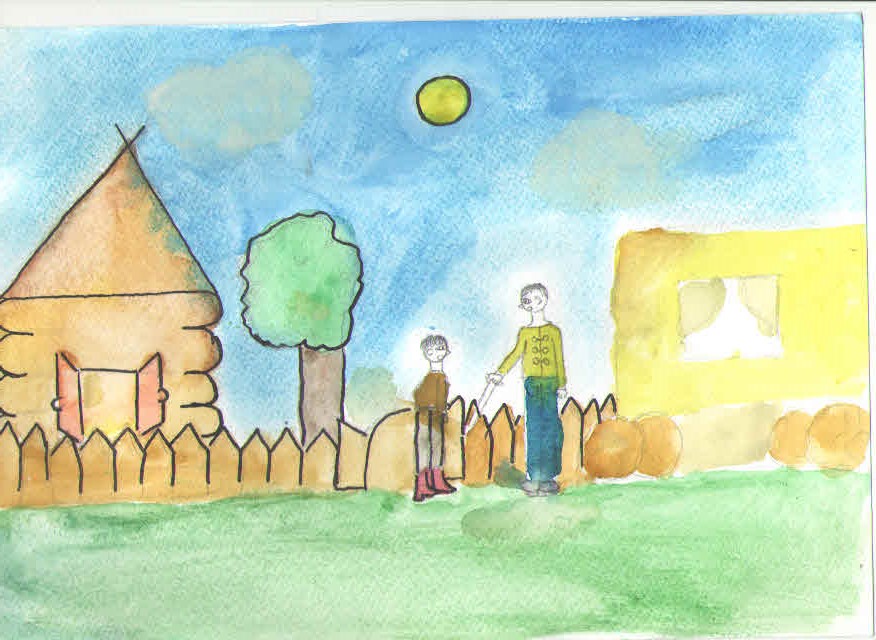